Государственное образовательное учреждение среднего профессионального образования Ярославской области Ростовский педагогический колледж
Реализация краткосрочныхобразовательных программпрофессиональной подготовки 
в условиях педагогического колледжа
Директор ГОУ СПО ЯО РПК
Ромашёва Татьяна Викторовна
http://rostov-pc.edu.yar.ru
Профессиональная подготовка
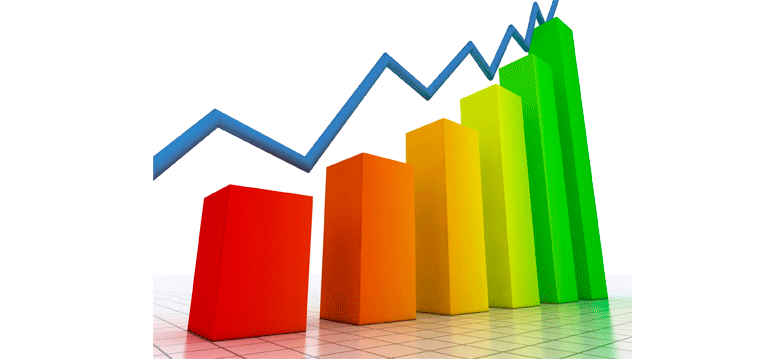 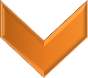 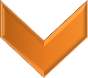 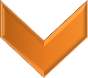 требования современного работодателя к профессиональным компетенциям
экономическая конкурентоспособность
«обучение в течение всей жизни»
Профессиональное образование
способный овладевать новыми видами и сферами деятельности
мобильный
профессионально универсальный
соответствующий требованиям работодателя
СПЕЦИАЛИСТ
Противоречия
?
Учреждения профессионального образования
Модель формирования ИКТ-компетенций выпускников учреждений профессионального образования в соответствии с профессиональным стандартом педагога
Р
И
П
Оператор электронно-вычислительных и вычислительных машин
Оператор электронно-вычислительных и вычислительных машин
Особенности программы
Краткосрочное обучение
СПАСИБО ЗА ВНИМАНИЕ!